Midas+ Xerox
Hospital Readmission Penalty Forecaster
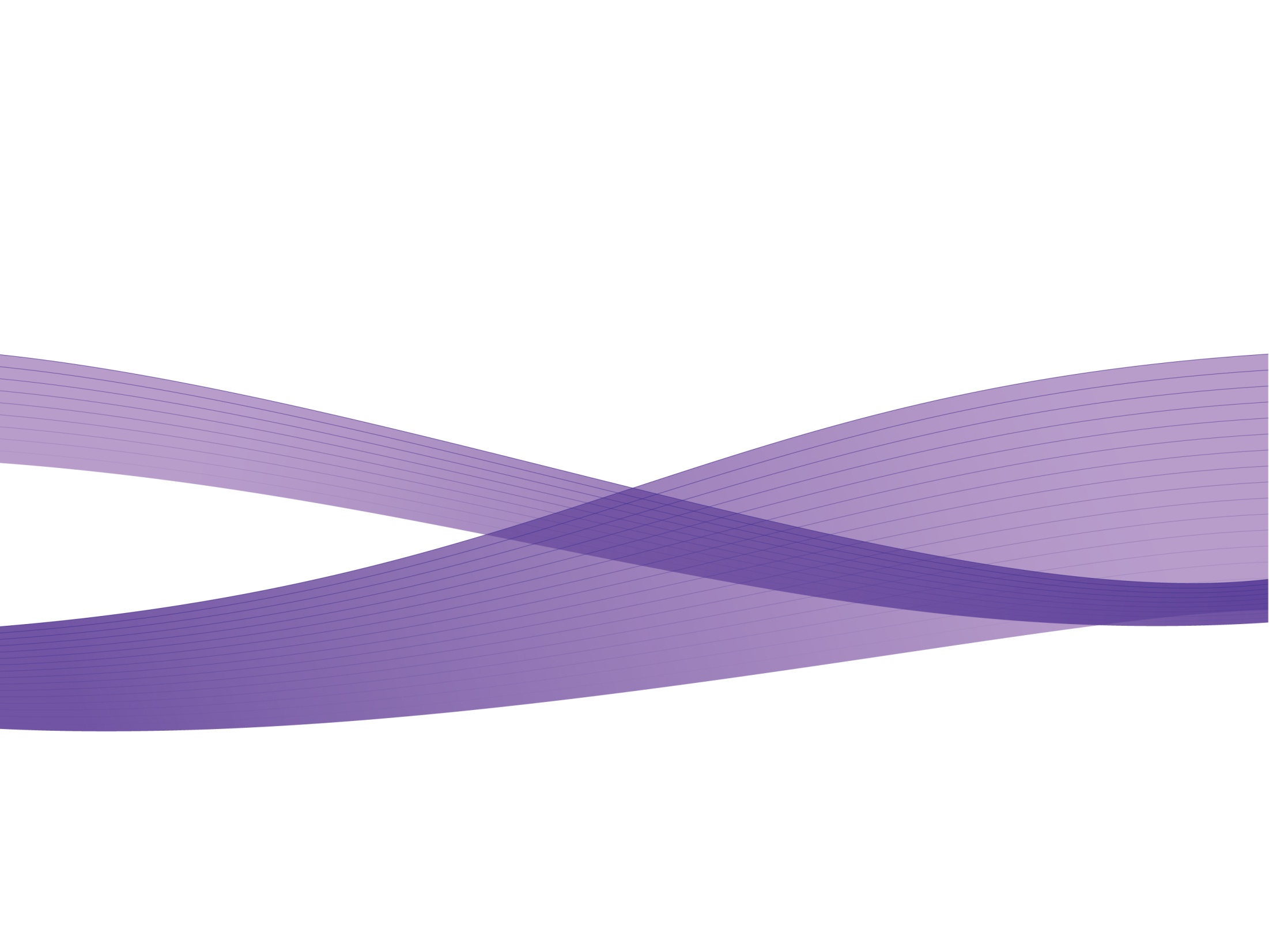 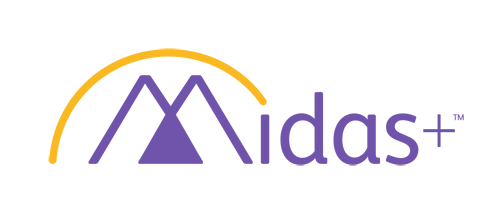 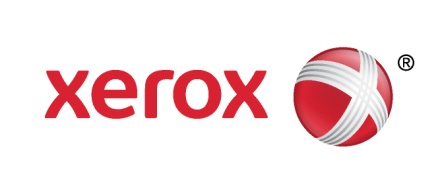 Hospital Readmission Reduction ProgramPenalties Forecasted to Impact More Hospitals in Future
Acute Myocardia Infarction 
Pneumonia
Heart Failure
Total Hip and Knee 
COPD
CABG
64% US hospitals had penalties and 18 had a full 2% reduction of their base operating DRG
FY 2014
CMS estimates only 39 hospitals will be subject to maximum 3% reduction  in  
FY 2015
Midas+ Xerox estimates 80% of all hospitals will be penalized in FY 2017
FY 2015
FY 2016
FY 2017
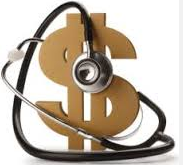 - 2 -
[Speaker Notes: In FY 2014 there were three at risk populations tied to the hospital readmission reduction program.  Even though only 18 hospitals in the US out of nearly 3400 hospitals who were eligible for the Hospital Readmission Reduction Program received the full 2% reduction penalty, 64% had excess readmission penalties tied to one or more of these populations.  

In FY 2015 and 2016 the penalty increased from 2% to 3%, and CMS added two additional clinical cohorts, COPD and Total Hip and Knee arthroplasty to the Hospital Readmission Reduction Program.

A sixth clinical cohort of Coronary Artery Bypass Graft was added to the FY 2017 payment determination; and Midas+ Xerox estimates that nearly 80% of all US hospitals will be impacted by Hospital Readmission Reduction Penalties.]
Excessive Readmission Ratios       Values > 1.0 = Financial Penalties
ERR
Your Hospital
Other Hospitals
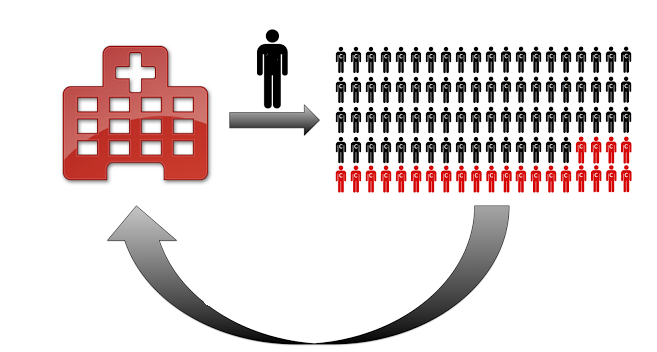 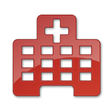 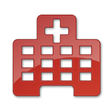 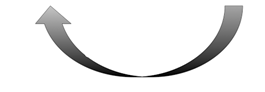 - 3 -
[Speaker Notes: While CMS does not suggest that all 30-day unplanned readmissions are unnecessary, estimates show that 1 in 5 Medicare readmissions are clinically unnecessary.  In order to determine how many readmissions are “unnecessary” at a given hospital, CMS calculates an “Excess Readmission Ratio” for each eligible hospital in the US.  A unique number is calculated for each eligible hospital, and for each clinical cohort annually; and this number is used to determine potential financial penalties that hospitals must “pay back” for their “excessive readmissions” during a given applicable period.  Excess readmission ratios > 1 = financial penalties.]
Hospital Readmission Reduction ProgramPenalties Forecasted to Impact More Hospitals in Future
Excess Readmission Ratio’s > 1
in ANY one of the clinical cohorts
results in financial penalties
Acute Myocardia Infarction 
Pneumonia
Heart Failure
Total Hip and Knee 
COPD
CABG
Excess Readmission Ratio = Predicted /Expected
- 4 -
[Speaker Notes: In order for a hospital to avoid financial penalties, they must score an excess readmission ration < or equal to 1 in all clinical cohorts.  An excessive readmission ratio > 1 in even one of the six clinical cohort means that the hospitals has a penalty.  Excess readmission ratios are calculated using a simple formula of predicted readmission rates/expected readmission rates.]
A Primer on Predicted and Expected
Excess Readmission Ratio = Predicted /Expected
Your hospital
provider 
Intercept 
(July 1, 2011 - June 30, 2014)
Risk
Coefficients
(July 1, 2011 – June 30, 2014)
Your patient’s risk
factors for FY 2016
Part A & B Claims
(July 1, 2010 – June 30, 2014)
Predicted
FY 2016
+
=
x
Average hospital
provider intercept
for all Section(d)
Hospitals in US
(July 1, 2011 – June 30, 2014)
Risk
Coefficients
(July 1, 2011-June 30, 2014)
Your patient’s risk
factors for FY 2016
Part A & B Claims
(July 1, 2010 – June 30, 2014)
Expected
FY 2016
+
=
x
- 5 -
[Speaker Notes: In order to understand how your performance influences your penalties, its necessary to take a closer look at how the predicted and expected readmission rates are calculated by CMS.

The predicted value for FY 2016 is first based on your patient’s risk factors for FY 2016.  Each clinical cohort has its own unique array of applicable risk factors that are identified from previous inpatient and outpatient hospital stays, as well as clinic or doctor’s office visits up to 12 months prior to the index admission. 

Next, a hierarchical regression methodology is used by CMS to determine the risk coefficients for each risk factor, and then your hospital’s provider intercept for the applicable period is calculated and factored into the equation so that CMS your “predicted” readmission rate.  The provider intercept is an indication of how hospital variables, rather than patient risk factors explain any variability in your performance data.  

The expected readmission rate is calculated using the same data, only the average hospital provider intercepts for all US hospitals for a given applicable period is used in the calculation of the expected rate.  The expected rate is simply how your hospital would perform, given your patient risk variables if you performed as an average US hospital.

In this example for the calculation of the excess readmission ratio for FY 2016, you can see that the time periods for the calculation of the formula have already passed….thus it is too late to influence your hospital’s readmission penalties for FY 2016.  These are already “set” based on your performance from July 1, 2011 through June 30, 2014.  Midas can however provide you with a “preview” of your excess readmission ratios within 98% accuracy of what you will see next year when CMS provides you with hospital specific reports for FY 2016.  In addition, we can apply your excess readmission ratio’s to your Medicare volume, case mix index and base operating DRG values so that we can show you what your hospital’s financial penalties are going to be in FY 2016.]
FY 2017 Financial Penalties Will Be Determined by June 30, 2015
We have less than a year to impact these values!
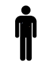 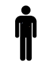 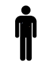 July 2011 to
 June 2015
August
2016
July 2012 to
 June 2015
October 1, 2016
Risk Factors
Risk Coefficients
Hospital Specific Reports
Adjusted Payments Begin
- 6 -
[Speaker Notes: The good news is that hospitals wishing to reduce their financial penalties in FY2017 still have a window of opportunity; because the excess readmission ratios applied to FY 2017 discharges are still being established using readmissions data for patients discharged July 2012 through June 2015.  

Hospitals won’t be able to see their results on Quality Net until August 2016, which will then be applied to Medicare payments beginning on October 1, 2016.  

Midas Xerox has analyzed readmission patterns for hundreds of our clients, and one of our observations is that sometimes, the difference between an excess readmission ratio during a given three year applicable period is based on a very small number of “excess readmissions”.  In fact, in many cases, the difference between an Excess Readmission ratio > 1 and < 1 is a very narrow tipping point between 1, 2 or even 3 patients!]
Midas+ Advanced Analytics
Five years of Medicare data linked with your patients in Midas+ to replicate CMS risk models proactively
Adjusted readmission rates to account for non-same hospital readmissions
See predicted and expected readmission rates for your hospital nearly two years before CMS provides you with your hospital specific reports
Prioritize which clinical cohorts have the greatest risk for financial penalty and the greatest opportunity for improvement
Patient level risk coefficients to drive quality improvement across your organization
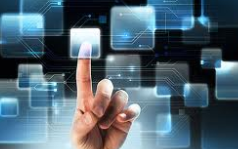 - 7 -
[Speaker Notes: The Midas+ Advanced Analytics Team has created a solution to help our clients understand this tipping point.  We acquired five years of Medicare Part A and B claims data, and then developed a proprietary methodology to link the nearly all hospital national claims data with your patients in Midas.  In this way we have been able to replicate CMS’s risk models with greater precision than any other vendor to date.

We also adjust your readmission rates to account for non-same hospital readmissions, so that you can see predicted and expected readmission rates for your hospital two years before CMS provides you with your hospital specific reports.  

In this way you are able to prioritize which clinical cohorts have the greatest risk for financial penalty and which have the greatest opportunity for improvement.

Finally, we provide you with patient level data so that you will see the risk coefficients for every patient who is readmitted, which can be used to drive quality improvement initiatives across your organization.]
Midas+ Predictive Analytics Creates a Proactive Response Strategy……
July 2012 to
 June 2015
July 2011 to
 June 2015
October 
2016
August
 2016
TODAY!
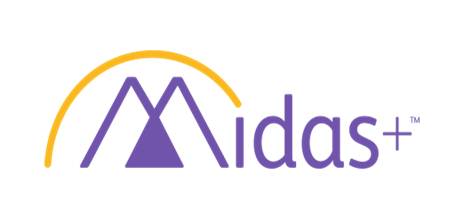 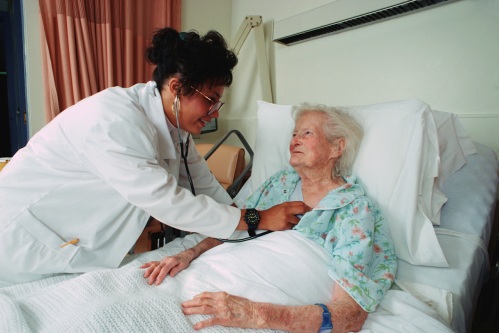 Risk Factors and Risk Coefficients
calculated from Medicare Part A & B Claims 
July 1, 2011 – Dec 31, 2013
+
Midas+ Data Jan 1, 2014 to date
+
Midas+ Predictive Analytics
Midas+ Hospitals can
prioritize and intervene
 high risk populations to impact 
financial penalties two years 
before they apply!
- 8 -
[Speaker Notes: So lets take a look at the timeline for FY 2017.  Because Midas+ has purchased Medicare claims data from 2011 through 2013 we can “see” these risk factors for all the patients who are being evaluated for excess readmissions by CMS.  We then use data harvest from your Midas server, along with machine learning methods to calculate the risk factors for 2014, which are not yet available from CMS.  

Next, we replicate the hierarchical regression methodology used by CMS to determine the risk coefficients for each risk factor, and to calculate excess readmission ratios within 98% accuracy long before all Medicare claims data becomes available at the end of a given applicable period.

In this way, Midas+ Predictive Analytics helps our clients “see” TODAY which clinical populations are at greatest risk for penalty in FY 2017, and they will know exactly how many readmissions away they are from their own unique “excess readmission rate”.

The Midas Readmission Penalty Forecaster provides our clients with the foresight to implement the right care management and care transition strategies up to a full year before the applicable period ends and nearly two years before they are assigned financial penalties.  In fact in September of 2015 our clients will begin seeing projections for their FY 2018 excessive readmission ratios and financial penalties that they wouldn’t otherwise see from CMS until they preview their hospital specific reports from CMS in August of 2017.]
Understanding Your Tipping Point
Which populations are at greatest risk?
How many readmissions are too many?
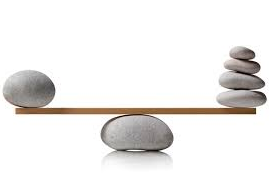 - 9 -
[Speaker Notes: So what if you could understand what your hospital’s tipping point is during the risk modeling period, before your predicted and expected values were established?  What if you could know which clinical populations at your hospital were at greatest risk for readmissions, and know exactly how many readmissions you had to reduce in order to tip your excess readmission ratio into a more favorable value in order to minimize….or even AVOID readmission penalties?]
Identify Hospitals and Populations at Highest Risk for Readmission Penalties 2 Years Earlier!
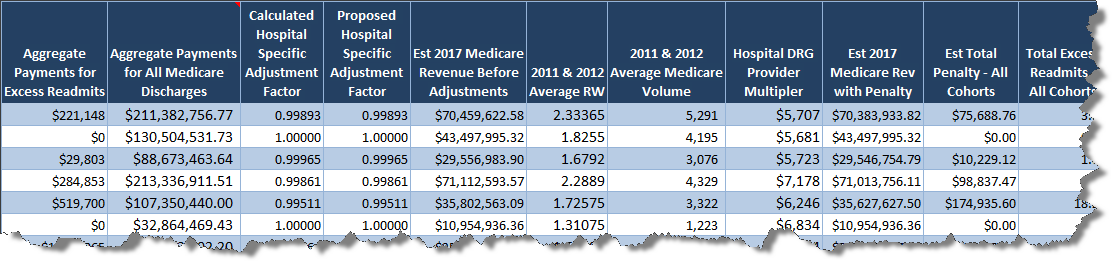 - 10 -
[Speaker Notes: Our strategy is a three prong approach.  First, we provide you with an analysis that determines your excess readmission ratios within 2% margin of error, and we show you exactly how many readmissions you need to reduce in order to create a more favorable tipping point for each of your clinical cohorts.  In this way you can prioritize your readmission reduction strategies around those populations that make the greatest difference in your financial outcomes.  

Next, we provide you with a financial analysis for each of the hospitals in your organization so that you can see estimates for how your performance will impact your bottom line.  Using your hospital’s base operating DRG and case mix values, we can estimate the changes you are likely to see in your base operating DRG values based on your hospital’s performance in both your risk model and applicable time periods to date.]
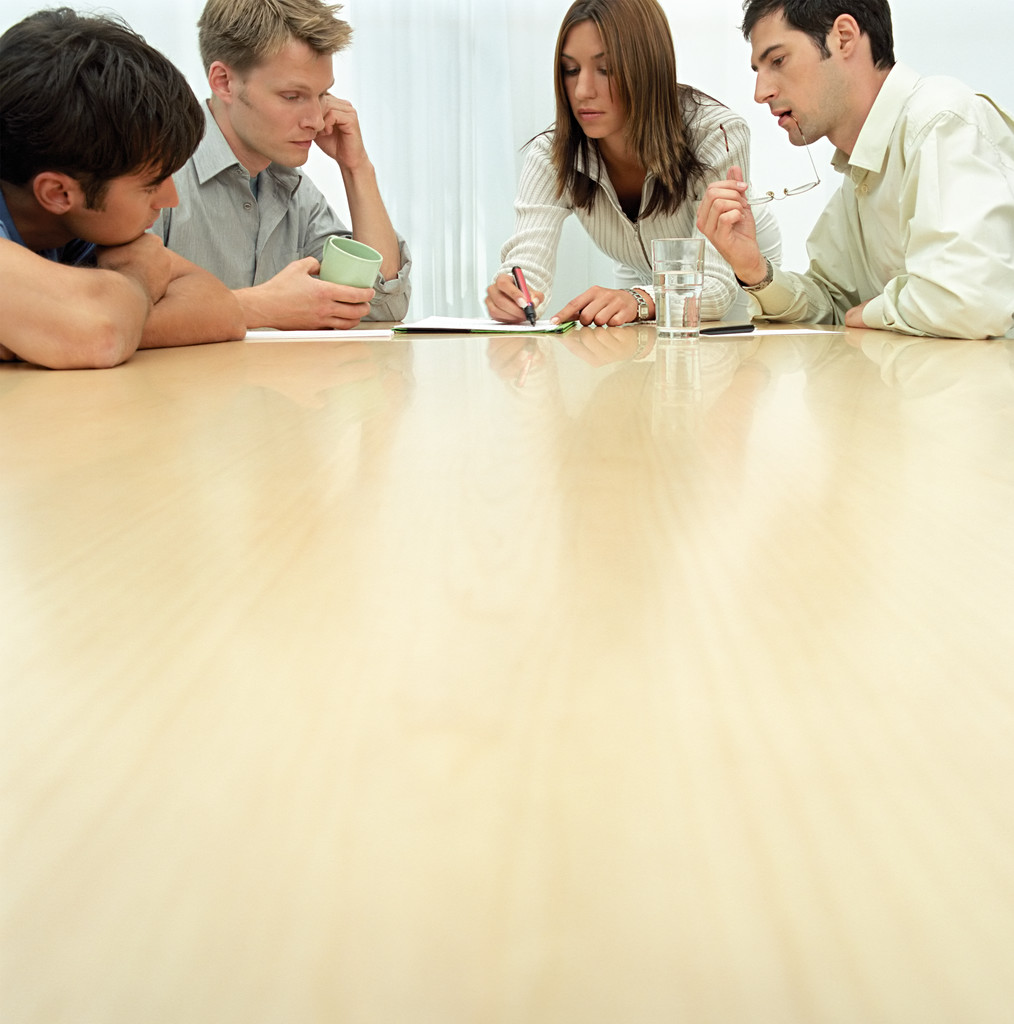 Call Us Today to ScheduleYour Hospital Readmission Reduction Engagement 800.737.8835 orwww.midasplus.com
- 11 -
[Speaker Notes: The final strategy in our unique approach to hospital readmission reduction is a consultative engagement, where we will meet with your team to review the results of your analysis and answer specific questions about your clinical and financial performance.  For those clients who wish to extend their initial consultative reporting engagement to a more comprehensive solution strategy, Midas+ has invested in our human resources to bring you leading experts in the field who can actually assist you in your transformational journey.  Our clinical and informatics experts can help you evaluate, select and implement the best strategies to make a difference in your care management performance.

For more information please contact your account executive, or you can call us today to request a free quote for your Hospital Readmission Penalty Forecaster and options for consulting services.]